Fiktive Beispielpräsentation zur Veranschaulichung
Umgang mit Text, Bild und Farbe
Lorem ipsum dolor sit amet
Aenean massa. Cum sociis natoque penatibus et magnis 
Aliquam lorem ante, dapibus in, viverra quis, feugiat a, tellus 
Phasellus viverra nulla ut metus varius laoreet. Quisque rutrum
Aenean imperdiet etiam ultricies nisi vel augue
Lorem ipsum sit dolor
2
02.06.2020
Aenean massa. Cum sociis natoque penatibus et dis
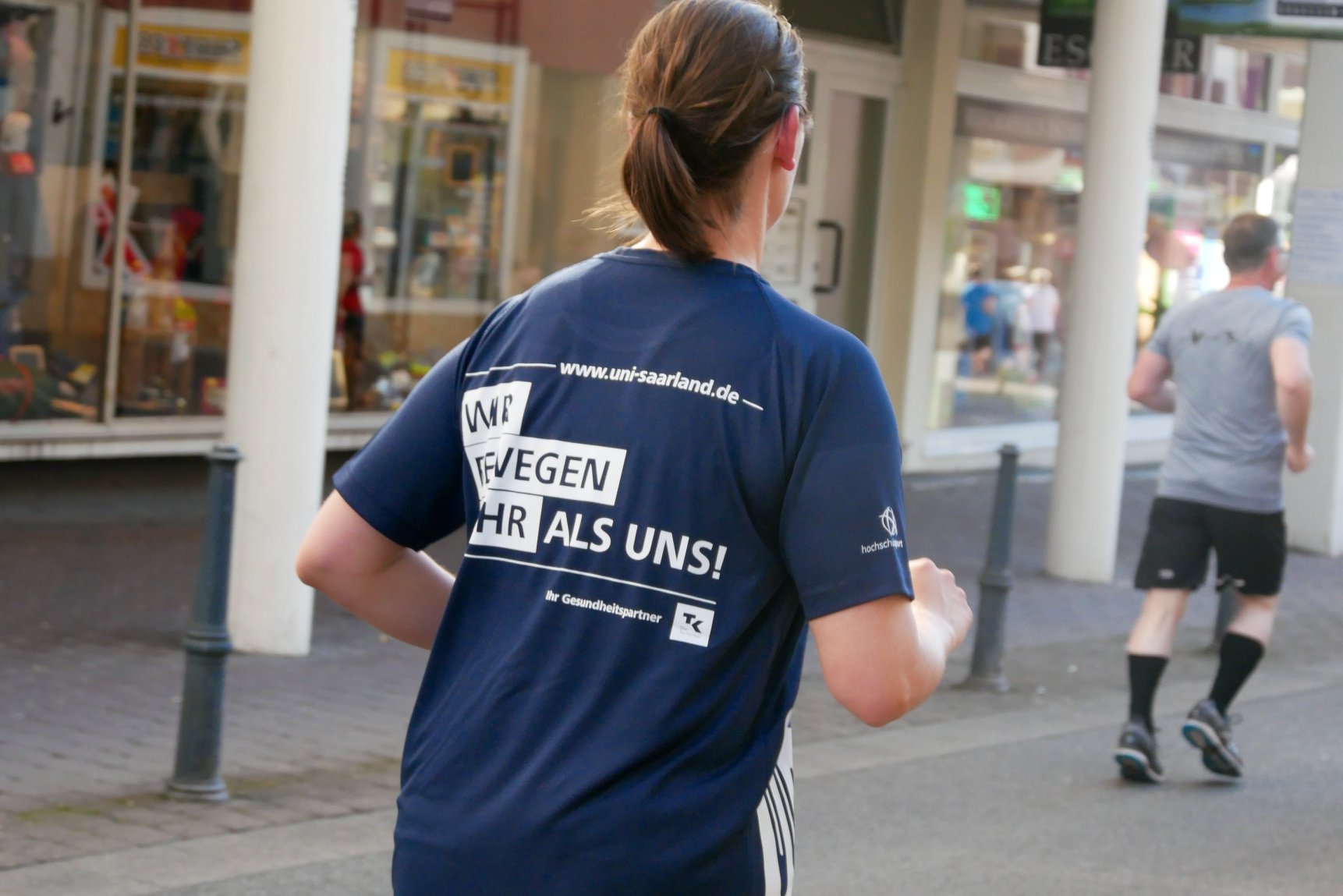 Donec vitae sapien ut libero venenatis faucibus
Nullam quis ante etiam sit amet 
Orci eget eros faucibus tincidunt 
Duis leo sed fringilla mauris sit amet nibh
Donec sodales sagittis magna. Sed consequat
Lorem ipsum sit dolor
3
02.06.2020
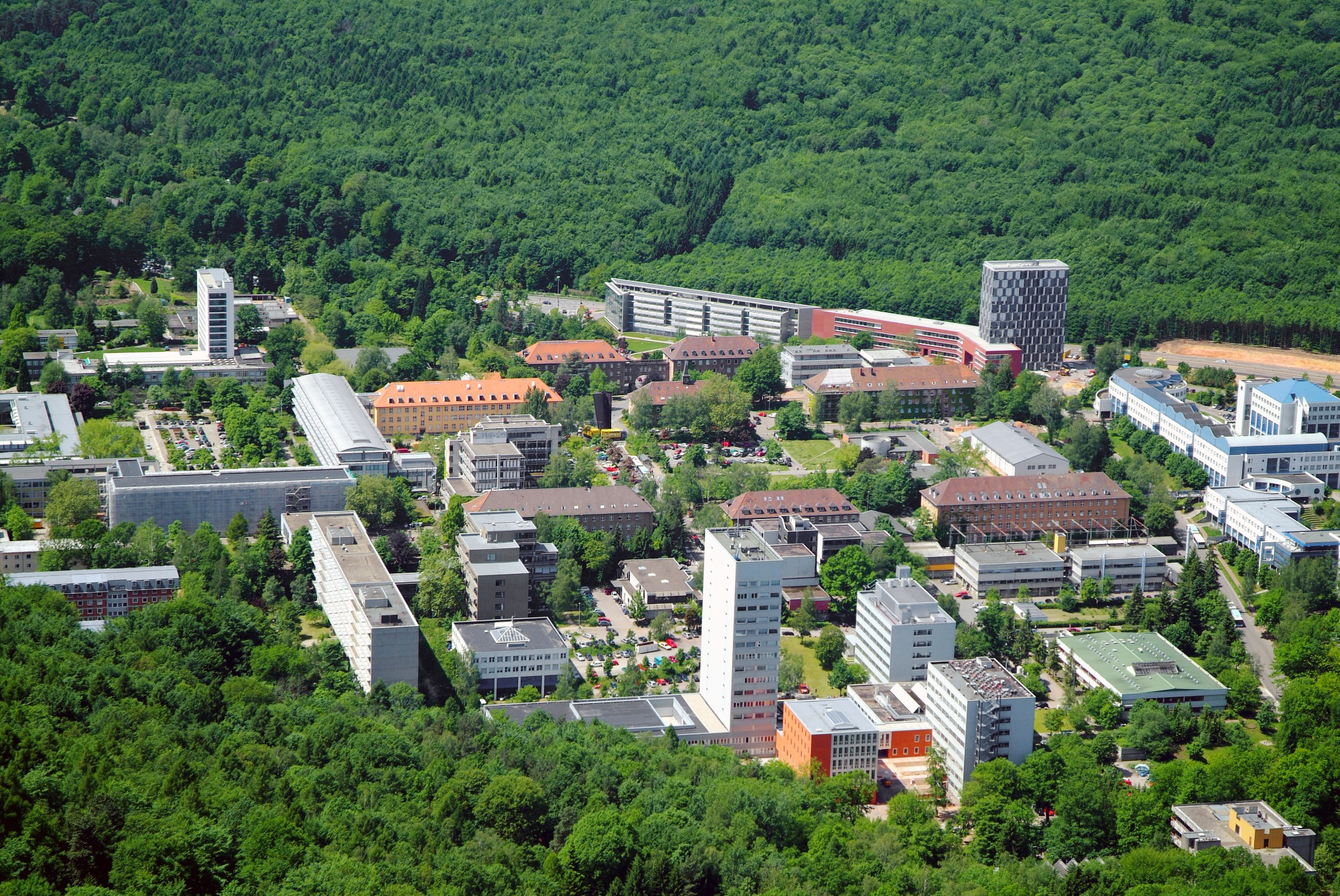 Lorem ipsum sit dolor
Lorem ipsum sit dolor
5
02.06.2020
Vivamus elementum semper nisi
Aliquam lorem ante, dapibus in, viverra quis, feugiat a, tellus 
Phasellus viverra nulla ut metus varius laoreet. Quisque rutrum 
Aenean imperdiet. Etiam ultricies nisi vel augue 
Curabitur ullamcorper ultricies nisi. Nam eget dui. Etiam rhoncus
Maecenas tempus, tellus eget condimentum rhoncus, sem quam semper libero
Lorem ipsum sit dolor
6
02.06.2020
Aliquam lorem ante, dapibus in, viverra quis
7
02.06.2020
Lorem ipsum sit dolor
Lorem ipsum dolor sit amet, consectetuer
Donec quam felis, ultricies nec, pellentesque eu, pretium quis, sem. Nulla consequat massa quis enim. Donec pede justo, fringilla vel, aliquet nec 
Donec pede justo, fringilla vel consequat massa quis enim consequat massa quis enim :
 pretium quis sem
 ultricies nec pellentesque eu
8
02.06.2020
Lorem ipsum sit dolor
Vivamus elementum semper nisi
Donec quam felis: ultricies nec, pellentesque eu, pretium quis, sem. Nulla consequat massa quis enim 
Onec quam felis: ultricies nec, pellentesque eu, pretium quis, sem. Nulla consequat massa quis enim 
Quam felis: ultricies nec, pellentesque eu, pretium quis, sem. Nulla consequat massa quis enim
9
02.06.2020
Lorem ipsum sit dolor
Lorem ipsum sit dolor
Lorem ipsum sit dolor
10
02.06.2020
Lorem ipsum – sit dolor elit
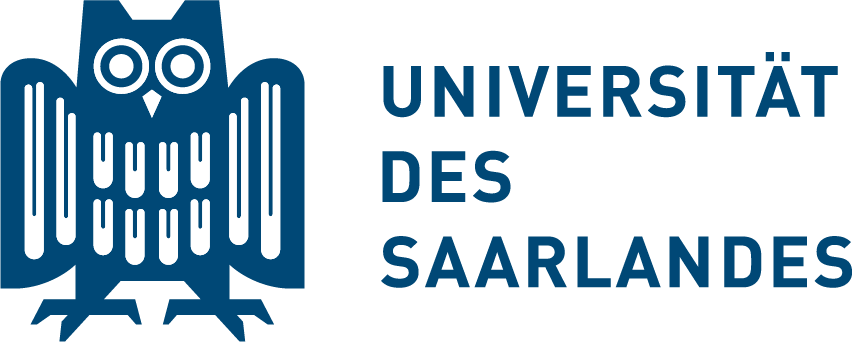 Das Marketingkonzept der Universität des Saarlandes
11
02.06.2020
Lorem ipsum sit dolor
Lorem ipsum sit dolor
12
02.06.2020
Vivamus elementum semper nisi
13
02.06.2020
Lorem ipsum sit dolor
Lorem ipsum sit dolor
Lorem 1: Etiam ultricies nisi vel augueLorem ipsum: Cum sociis natoque penatibus et magnis dis parturient montes Cum sociis natoque penatibus et magnis dis parturient montes Cum sociis natoque penatibus et magnis dis parturient montes
Lorem ipsum nulla vitae: Nulla, Facebook- Cum sociis natoque penatibus et magnis dis parturient montes Cum sociis natoque penatibus et magnis dis parturient montes Cum sociis natoque penatibus et magnis dis parturient montes Cum sociis natoque penatibus et magnis dis parturient montes Cum sociis natoque penatibus et magnis dis parturient montes
Lorem ipsum sit dolor
14
02.06.2020
Lorem ipsum sit dolor
Lorem ipsum sit dolor
15
02.06.2020
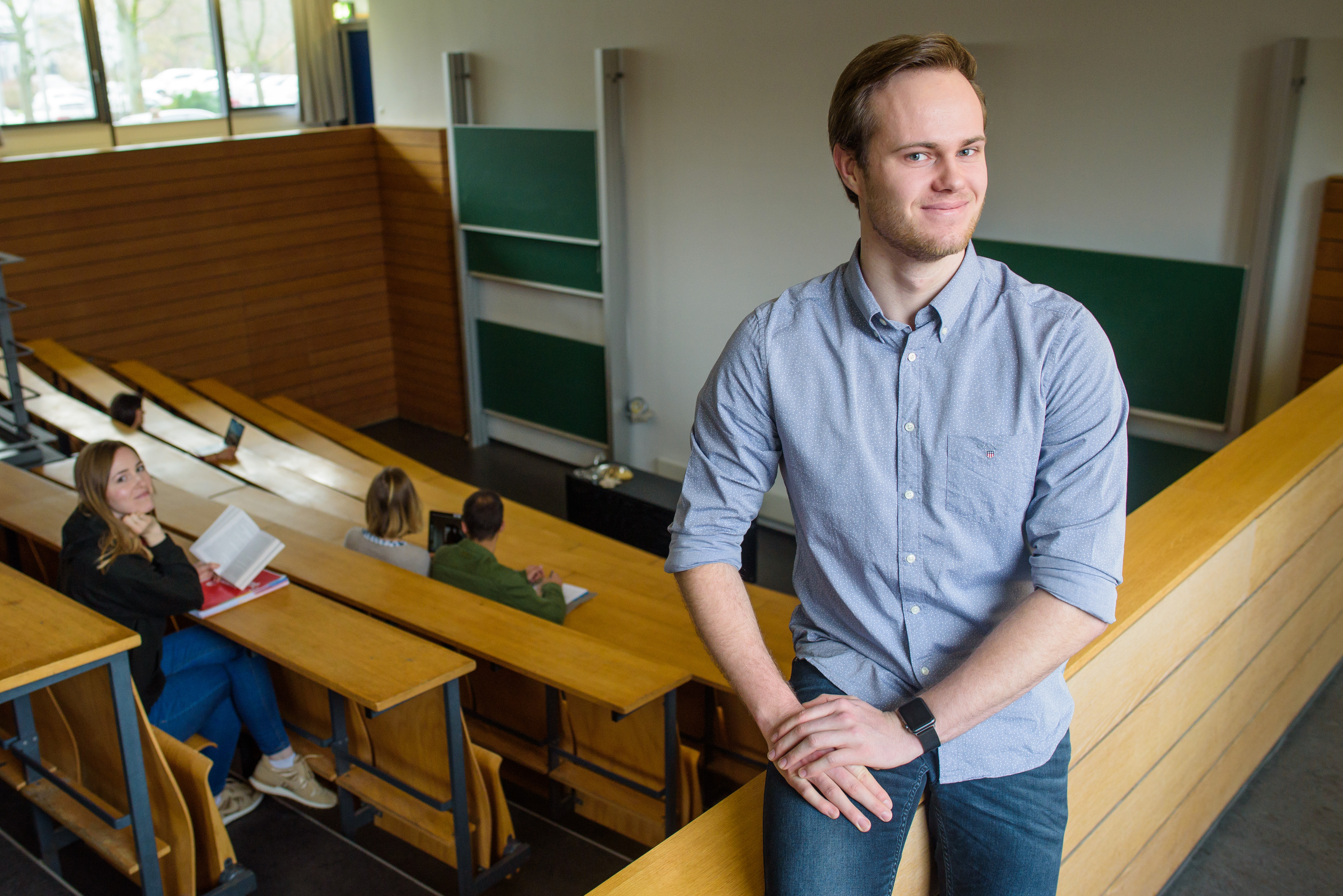 Lorem 
ipsum 
dolor 
sit
Lorem ipsum dolor sit amet, consectetuer adipiscing elit. Aenean commodo ligula eget dolor.
Lorem ipsum sit dolor
16
02.06.2020
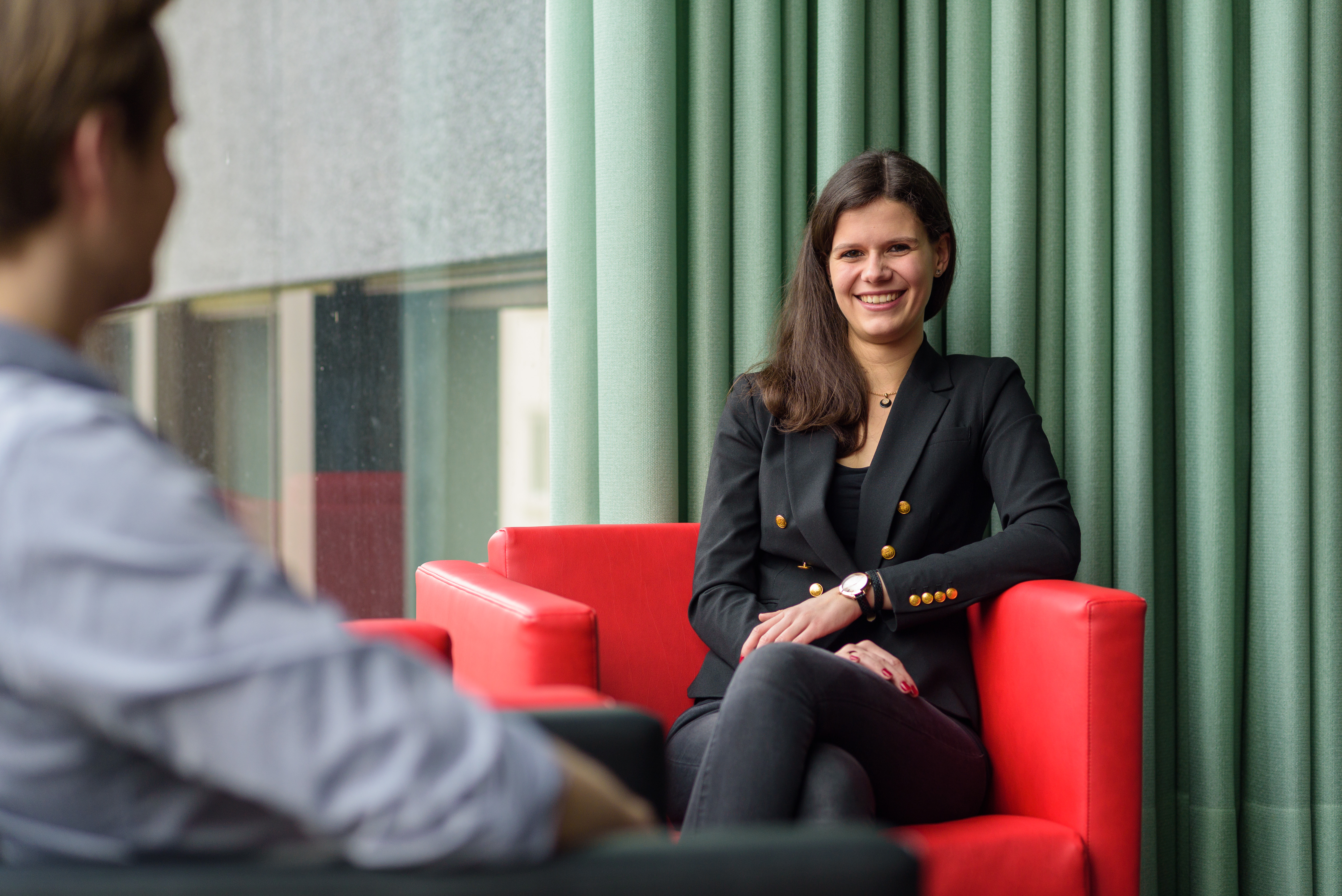 Lorem 
ipsum 
dolor 
sit
Lorem ipsum sit dolor
17
02.06.2020
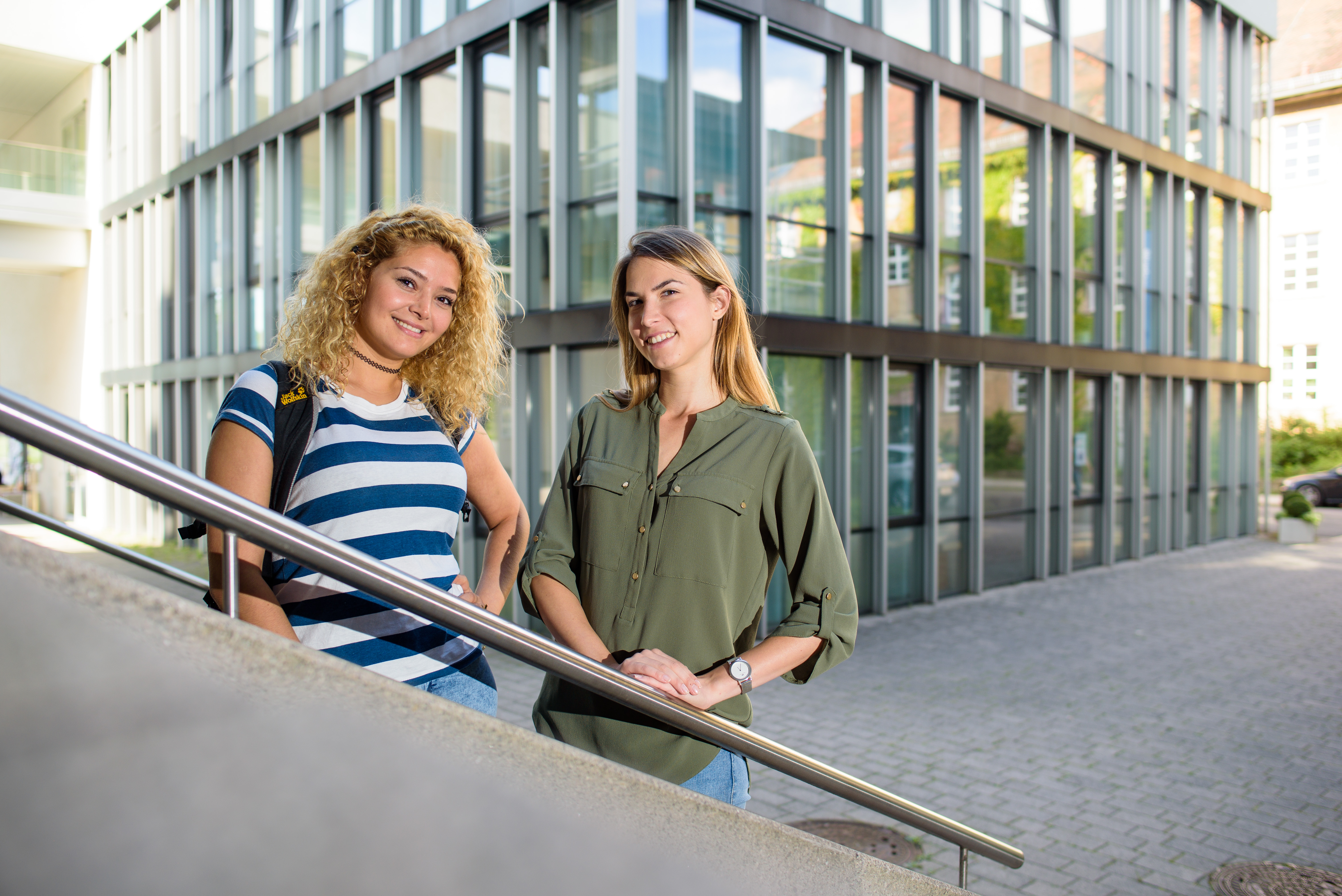 Lorem ipsum dolor sit amet, consectetuer adipiscing elit. Aenean commodo ligula eget dolor.
Lorem ipsum sit dolor
18
02.06.2020
Donec sodales sagittis magna
Lorem ipsum sit dolor
19
02.06.2020
Vivamus elementum semper
Lorem ipsum sit dolor
20
02.06.2020
Vivamus elementum semper
Lorem ipsum sit dolor
21
02.06.2020
Lorem ipsum
Lorem ipsum sit dolor
22
02.06.2020
Lorem ipsum sit dolor
Donec sodales sagittis magna 
Sed consequat, leo eget 
Bibendum sodales, augue 
Velit cursus nunc
Sed fringilla mauris sit
Donec leo ante
Tellus pede leo
Nullam quis ante
Etiam sit amet orci eget eros 
Faucibus tincidunt duisleo
Sed fringilla mauris sit 
amet nibh
Lorem ipsum sit dolor nam eget donec leo ante
Etiam tellet duis felis
Feugiat augue
Nullam quis ante
Etiam sit amet orci eget eros 
Faucibus tincidunt duisleo
Sed fringilla mauris sit 
amet nibh
Donec sodales sagittis magna 
Sed consequat, leo eget 
Bibendum sodales, augue 
Velit cursus nunc
Sed fringilla mauris sit
Lorem ipsum sit dolor
23
02.06.2020
Beispiel Balkendiagramm
24
02.06.2020
Beispiel Balkendiagramm
25
02.06.2020
Vielen Dank für Ihre Aufmerksamkeit.